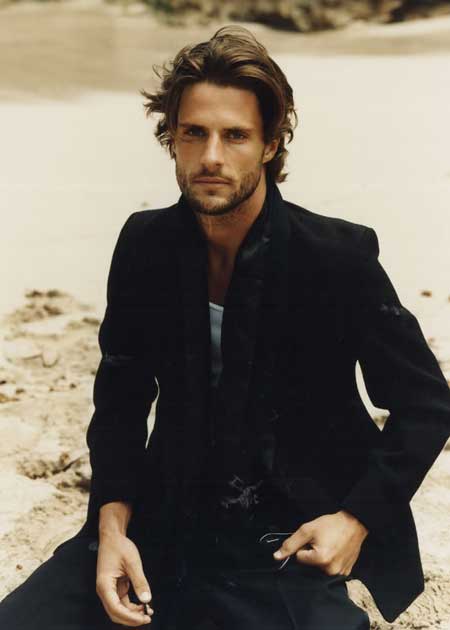 GENESIS 14
Can I trust the Lord in any situation?
Dr Scott WooddellEastridge Park Christian Church, Mesquite, TexasUploaded by Dr. Rick Griffith • Jordan Evangelical Theological SeminaryFiles in many languages for free download at BibleStudyDownloads.org
1. WE TRUST THE LORD IN EARTHLY MATTERS.
“When Abram learned that his relative had been taken captive, he called out his 318 trained men born in his household and went in pursuit as far as Dan.” (v. 14)
2. WE TRUST THE LORD IN HEAVENLY MATTERS.
TAKE HOME TRUTH
We can trust the Lord from here to eternity.
Black
Get this presentation for free!
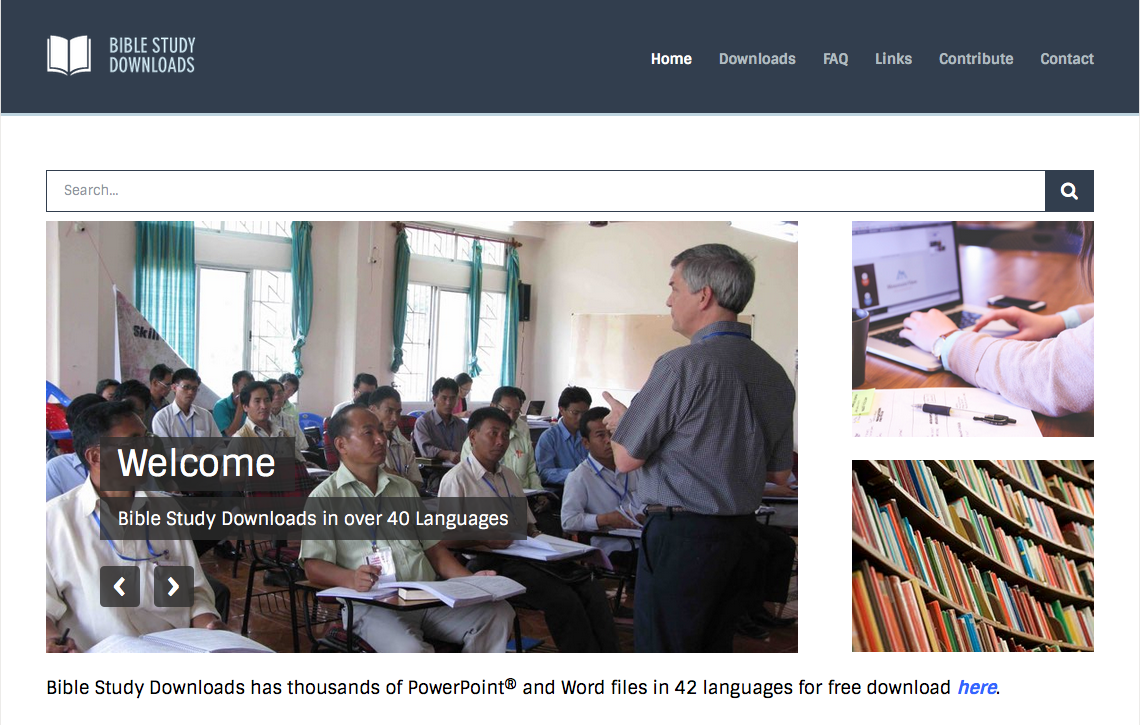 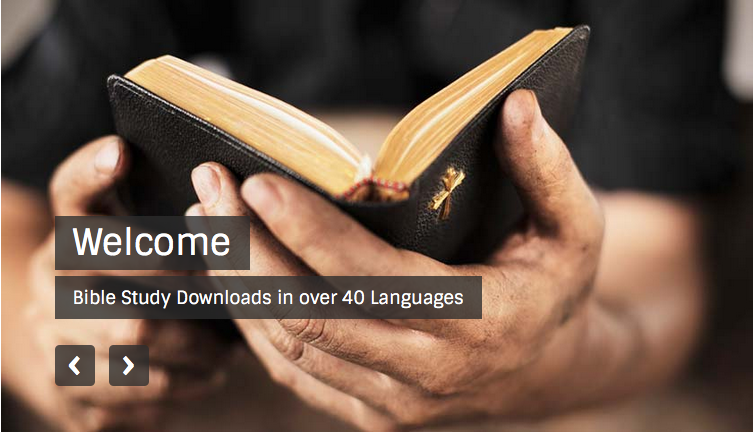 OT Preaching link at BibleStudyDownloads.org
[Speaker Notes: OT Preaching (op)]